Faculty of Food Technology
Technical University of Moldova
Faculty of Mechanical, Industrial Engineering and Transport
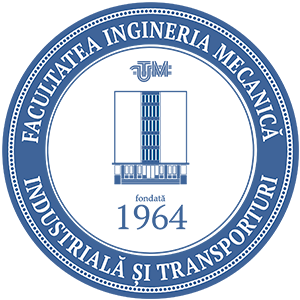 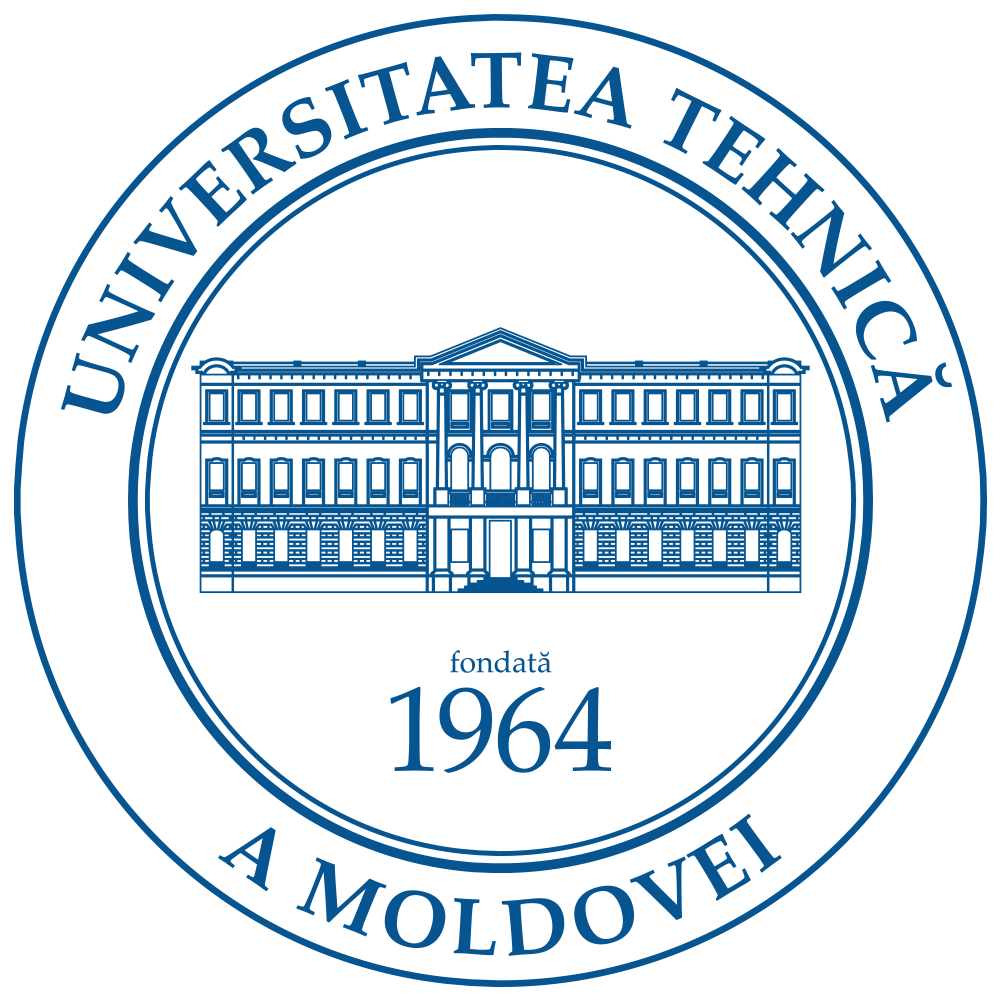 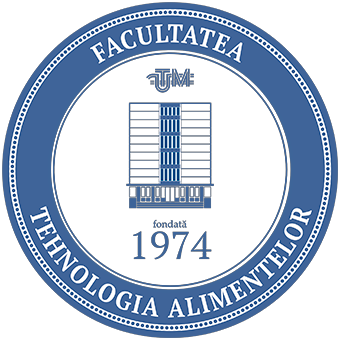 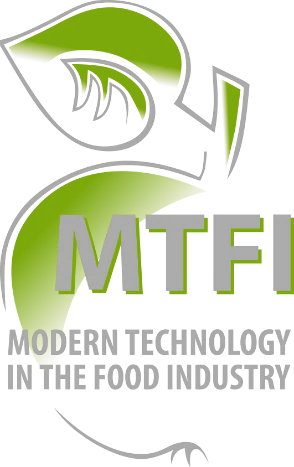 International Conference, Modern Technology in the Food Industry
MTFI-2024
17-18 October 2024, Chisinau, Republic of Moldova
TITLE
Authors
Corresponding author: First name Last name, email
Organization, Department, City, Country